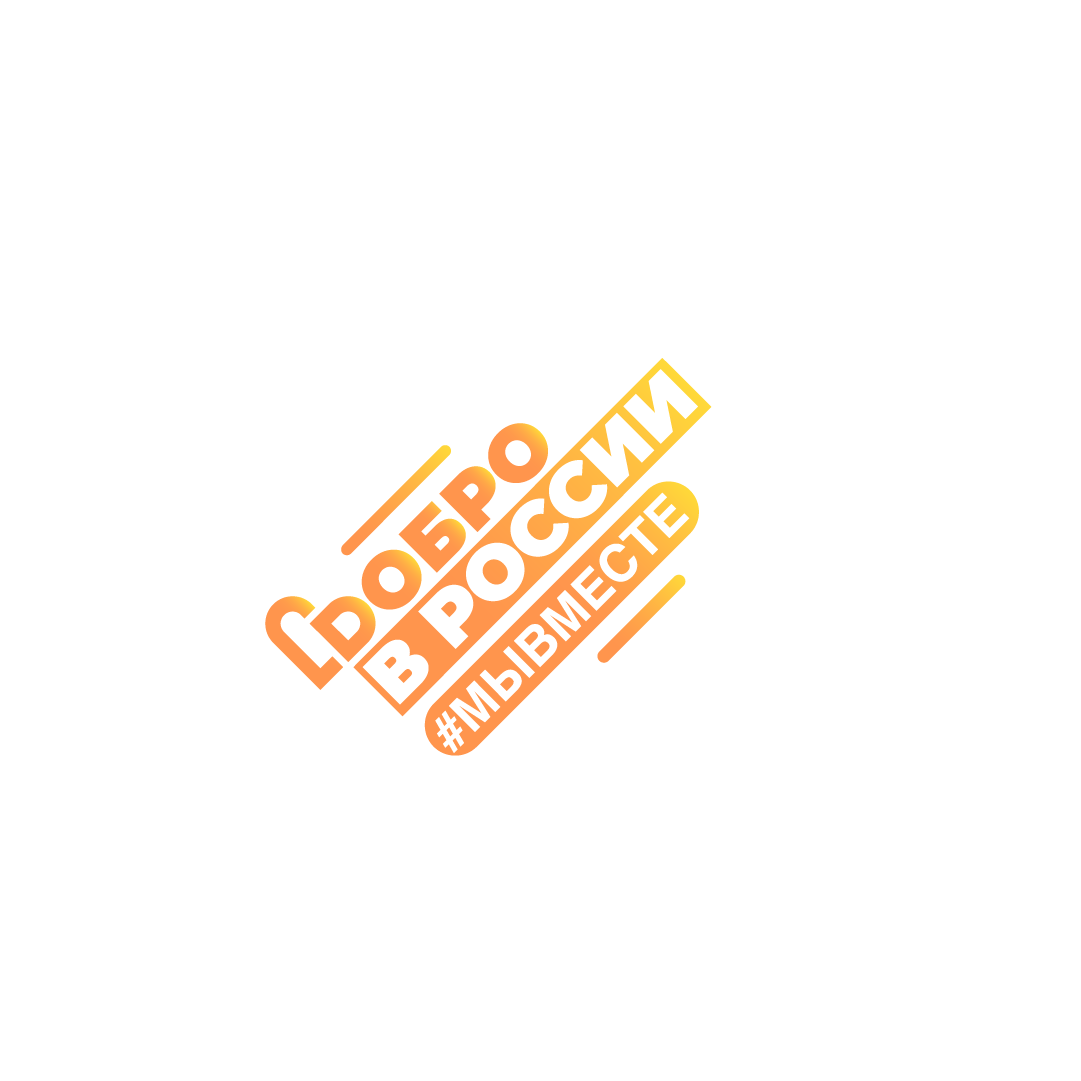 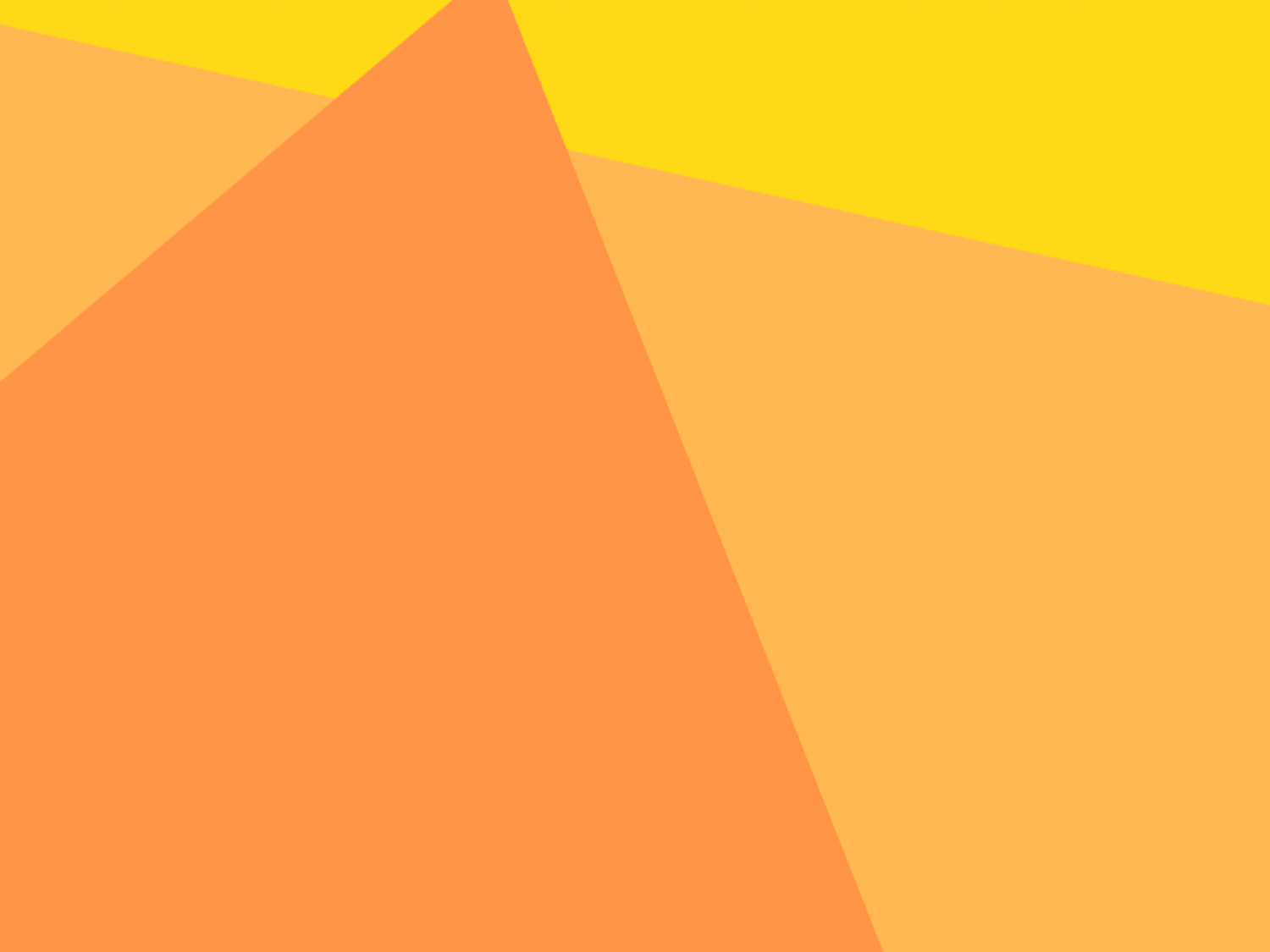 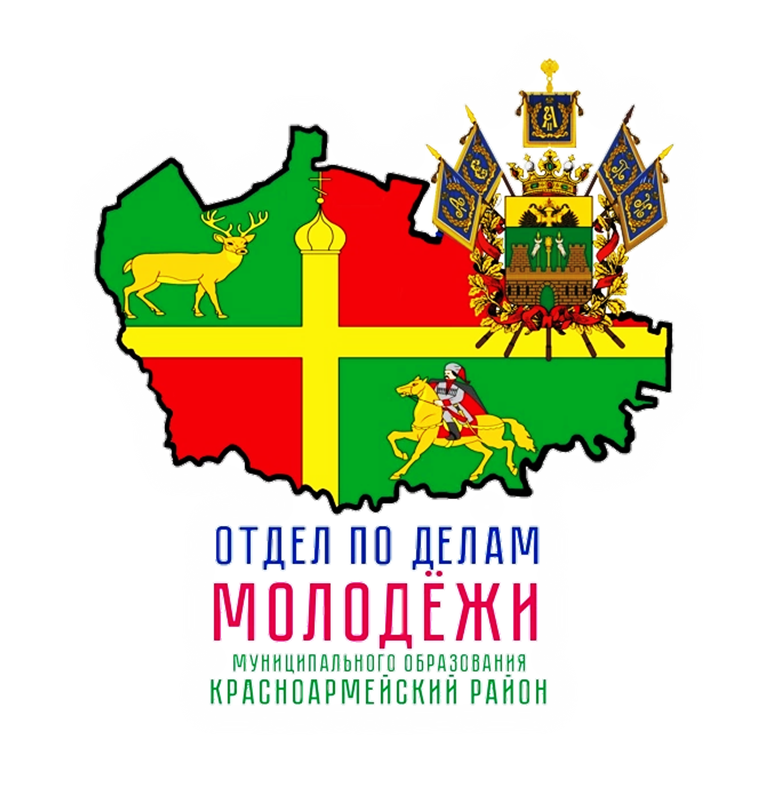 Муниципальное образование Красноармейский район
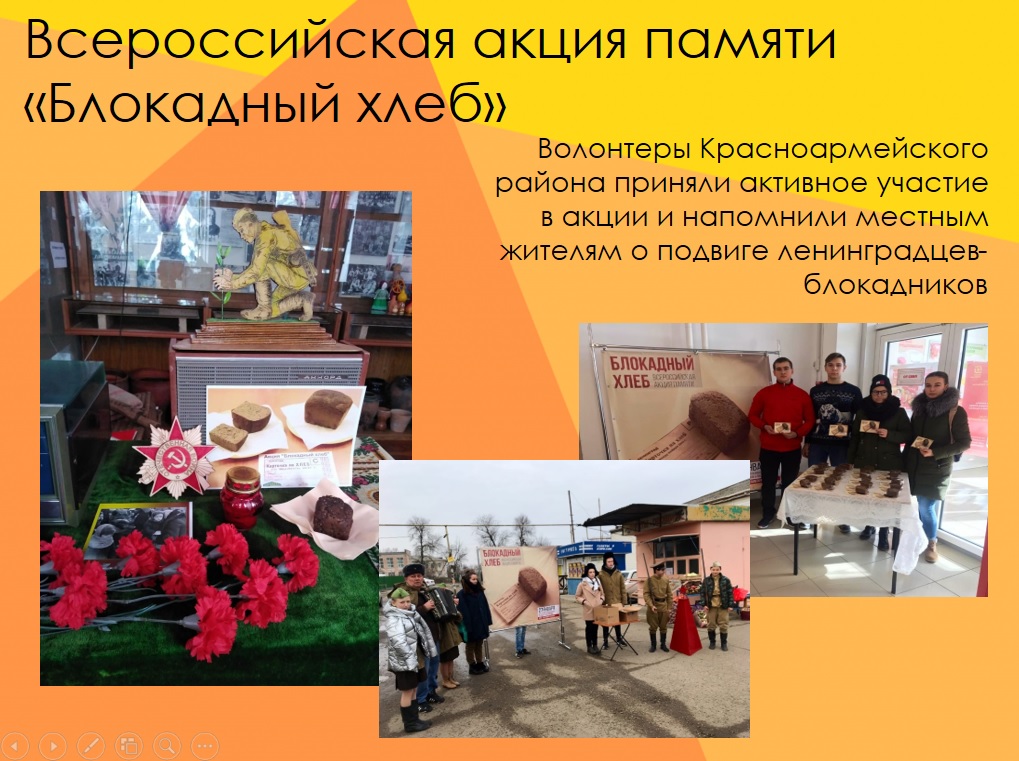 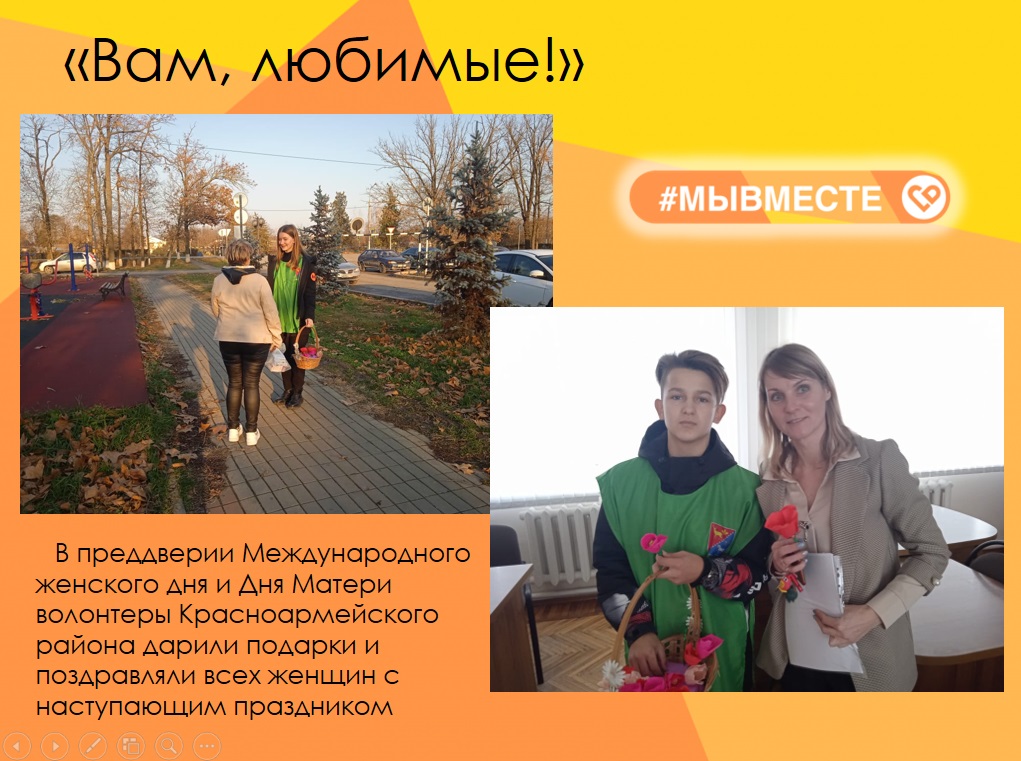 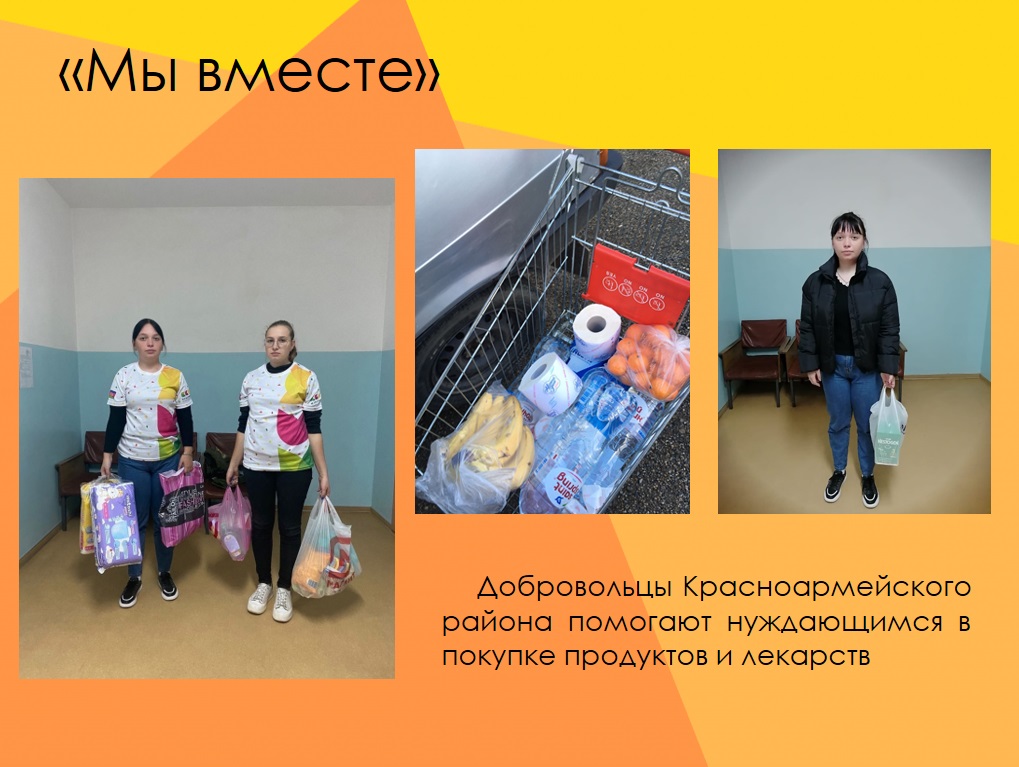 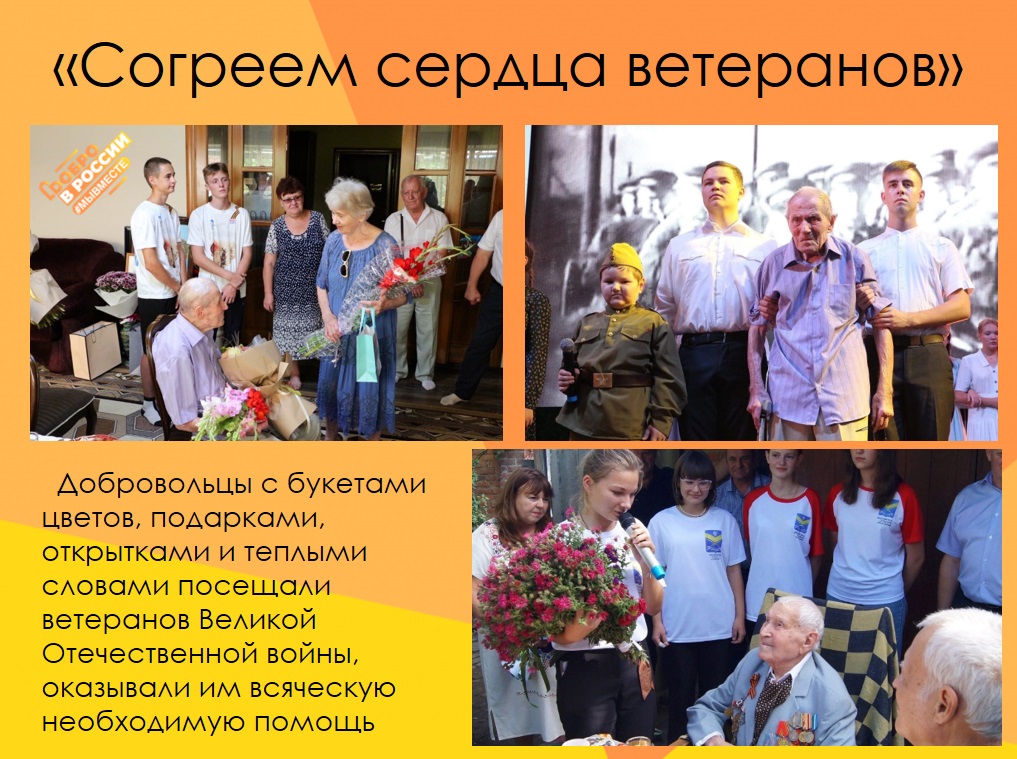 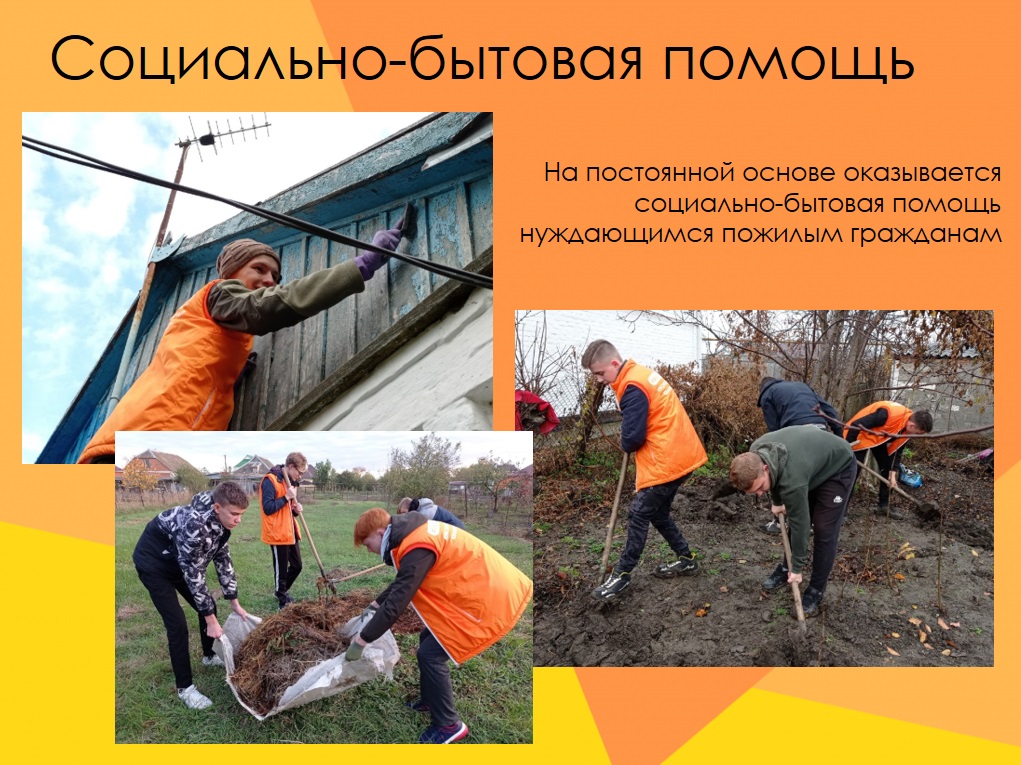 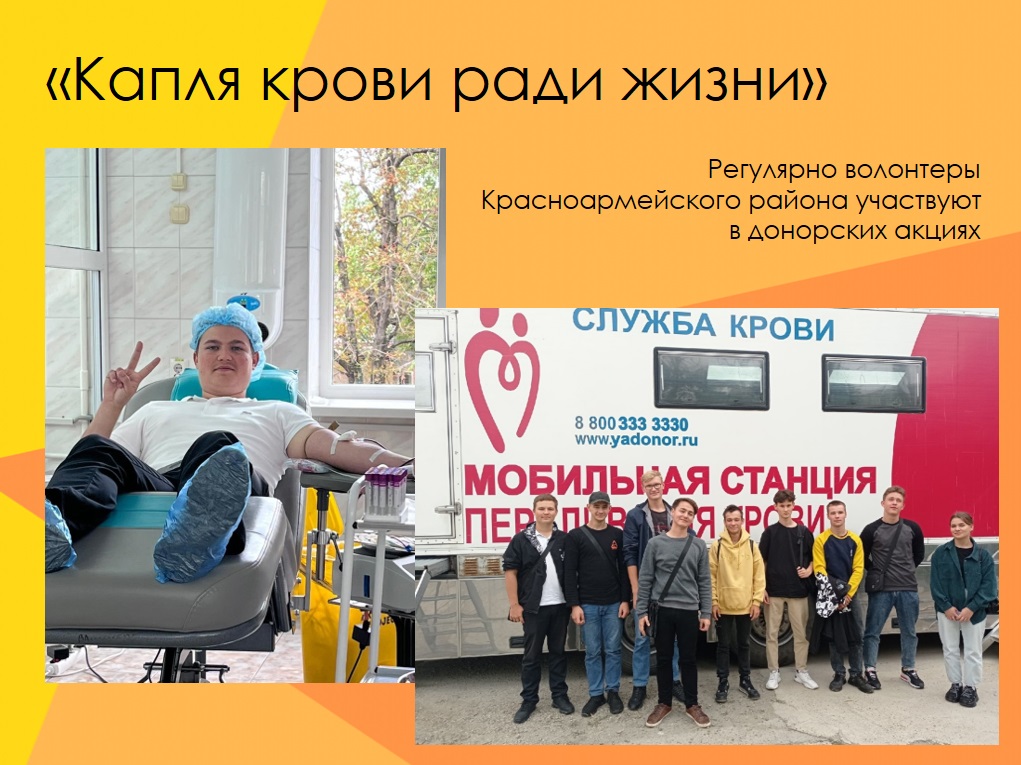 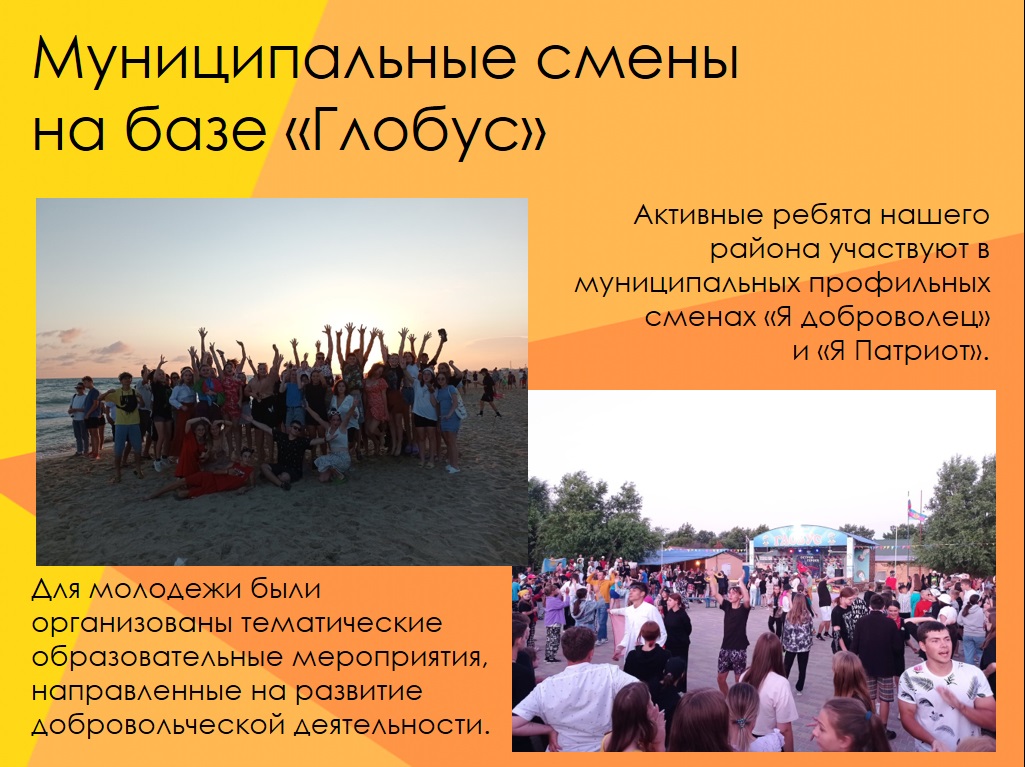 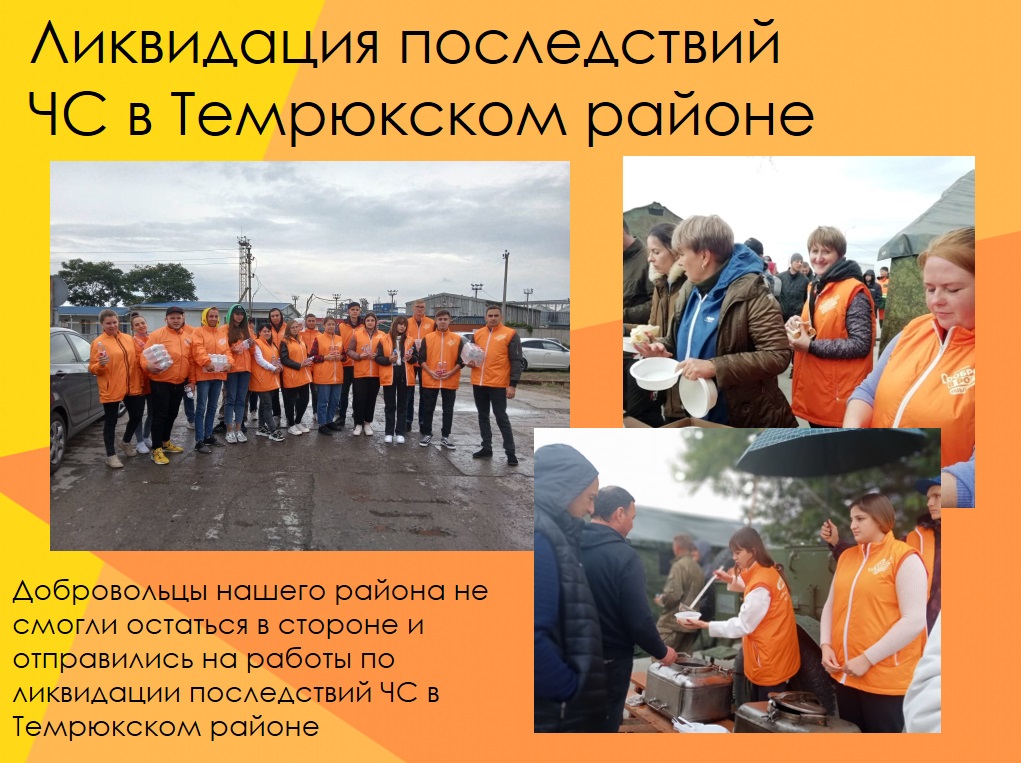 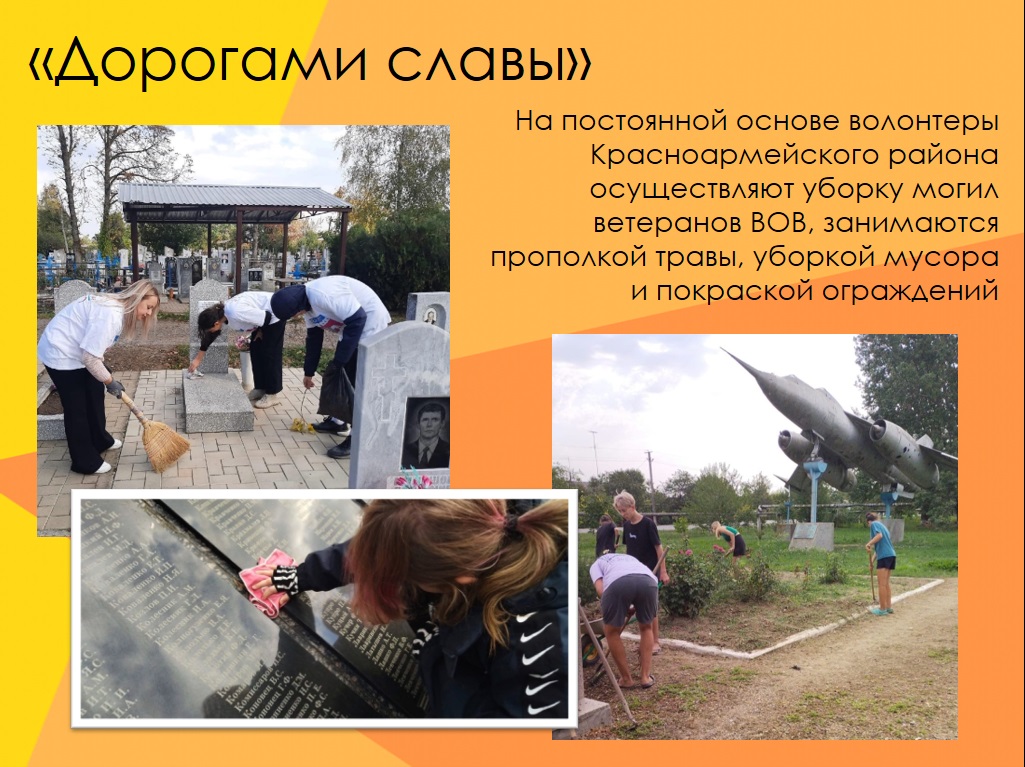 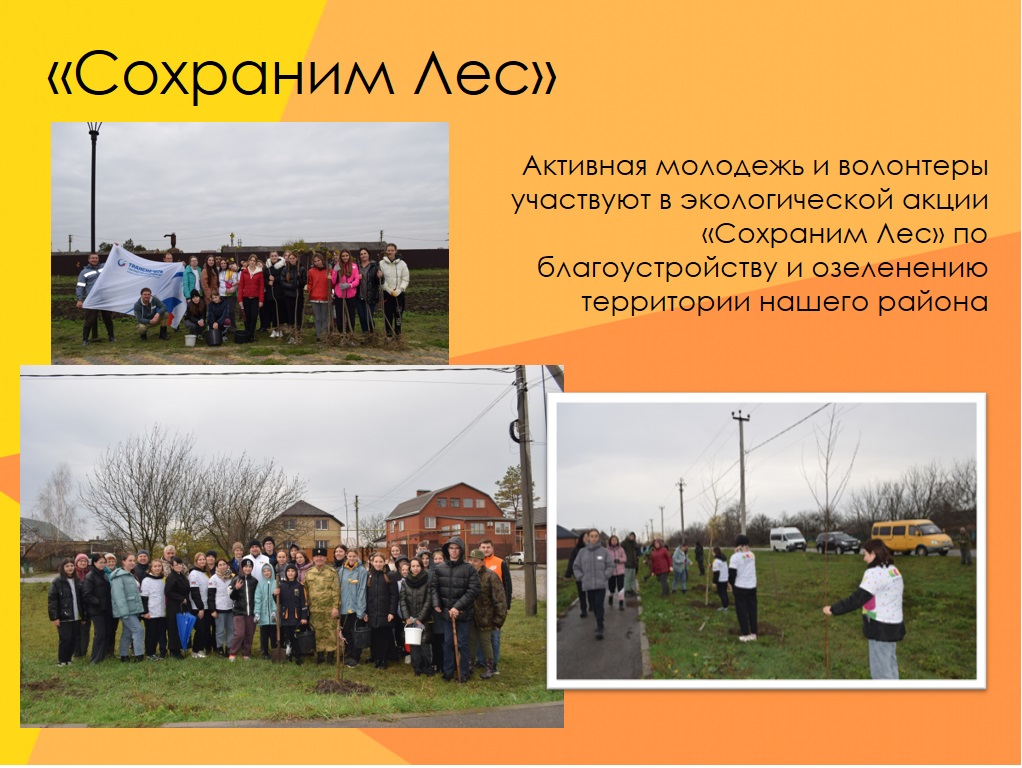 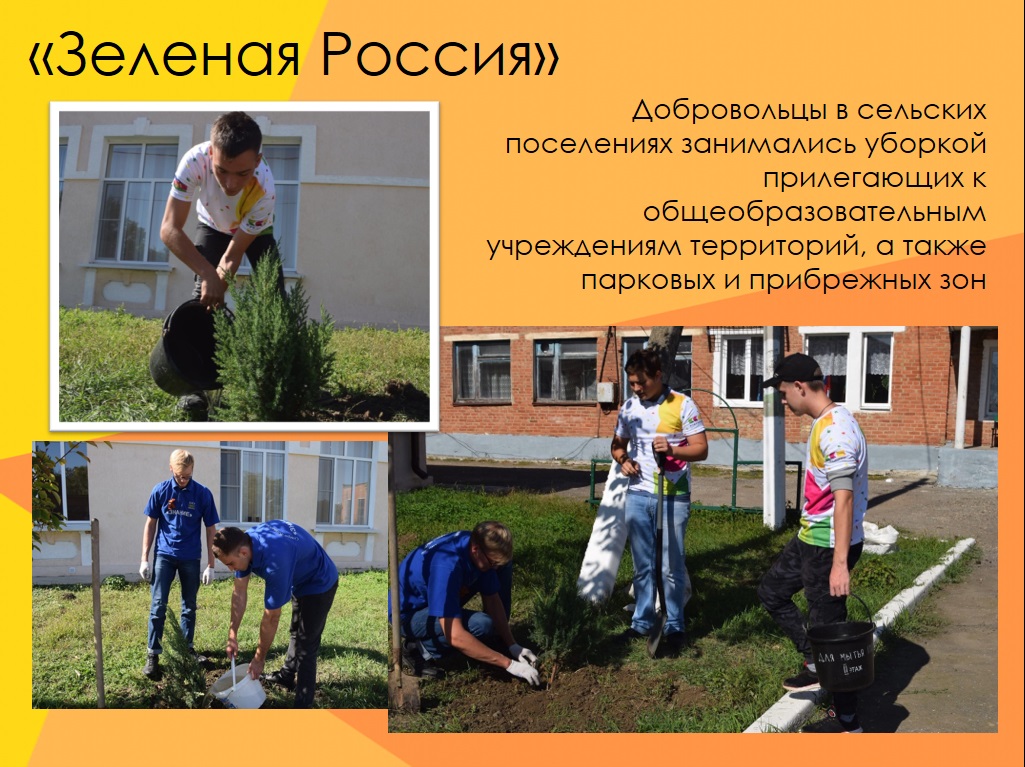 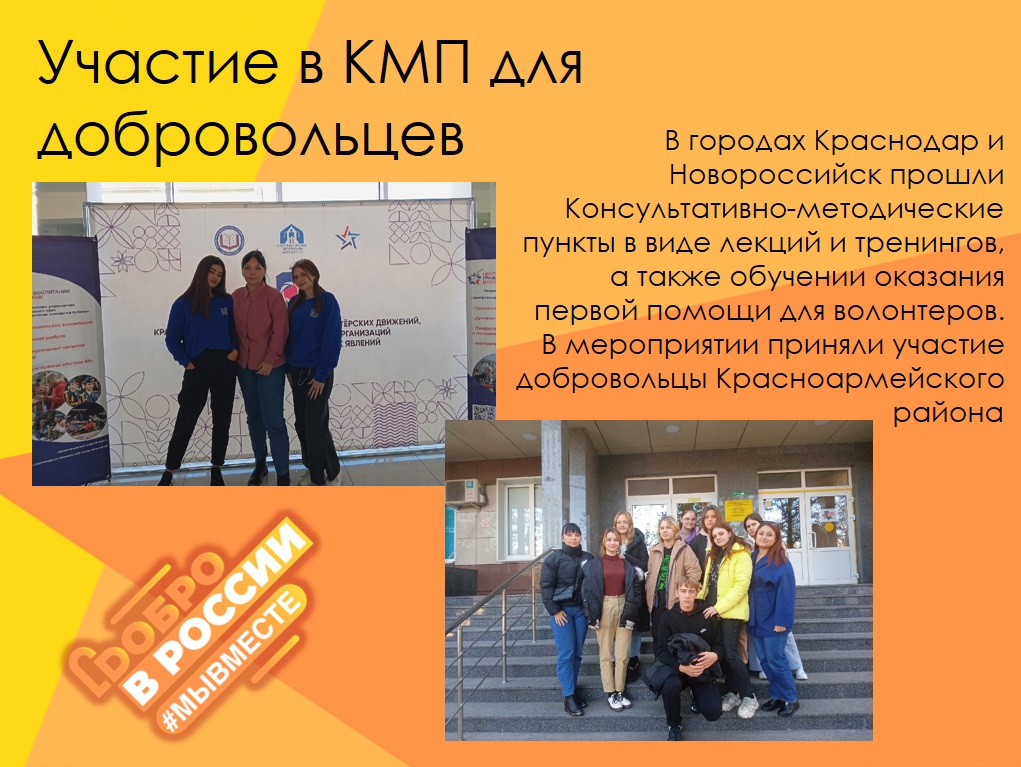 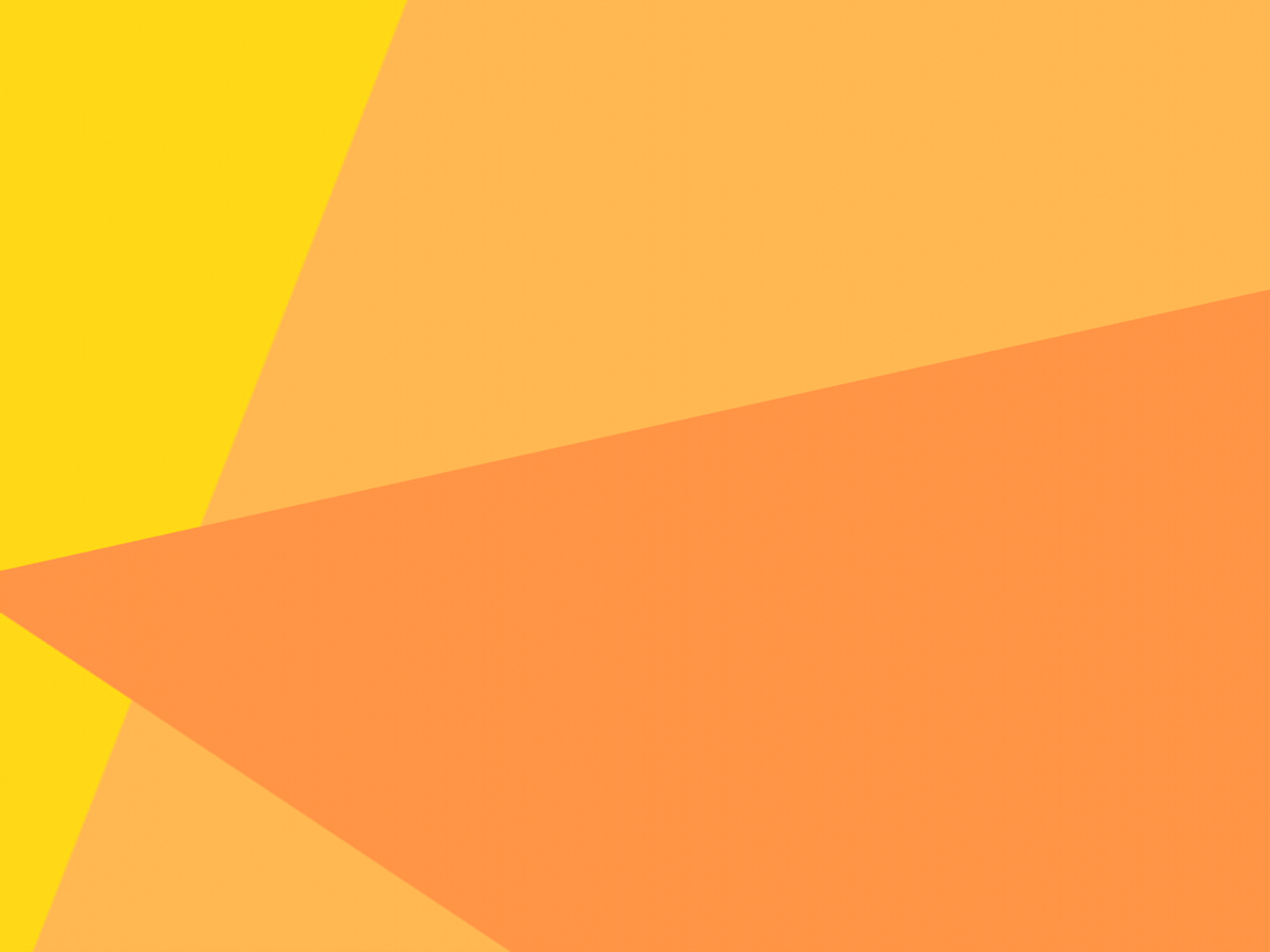 БЛАГОДАРИМ ЗА ВНИМАНИЕ!